Qari mill-Ktieb
tal-Ġenesi
Ġen 11, 1-9
L-art kollha kienet ilsien wieħed u kliem wieħed. Meta l-bnedmin telqu 
mil-Lvant sabu wita f’art Singħar u baqgħu hemm.
U qalu wieħed lil ieħor: 
“Ejjew nagħmlu l-madum u naħmuh sewwa!”. 
U l-madum kienu jużawh flok il-ġebel, u l-qatran
flok it-tajn. U reġgħu qalu: 
“Ejjew nibnu belt għalina, u torri, bil-quċċata tiegħu tilħaq is-smewwiet, u nagħmlu isem għalina,
ħalli ma nixterdux 
mal-wiċċ kollu tal-art”.
U l-Mulej niżel jara l-belt u t-torri li kienu qegħdin jibnu l-bnedmin.
U l-Mulej qal: 
“Arahom, poplu wieħed u lsien wieħed għalihom ilkoll. U dan għadu l-bidu ta’ xogħolhom; issa kulma
jiġihom f’rashom xejn ma jaqtgħalhom qalbhom! Ejja, ħa ninżlu u nħabblulhom ilsienhom,
ħalli ma jifhmux ilsien xulxin”.
U l-Mulej xerridhom minn hemm għal fuq wiċċ l-art kollha, u waqfu mill-bini
tal-belt. Għalhekk bdew isejħulha Babel,
għax hemm ħawwad 
il-Mulej ilsien l-art, u minn hemm xerridhom il-Mulej mal-wiċċ kollu tal-art.
Il-Kelma tal-Mulej.
R:/ Irroddu ħajr lil Alla
Salm Responsorjali
R:/ Hieni l-poplu li hu għażel b’wirtu
Il-Mulej ixejjen il-fehmiet tal-ġnus,
ifixkel il-ħsibijiet tal-popli.
Imma l-fehma tal-Mulej tibqa’ għal dejjem,
minn żmien għal żmien 
il-ħsibijiet ta’ moħħu.
R:/ Hieni l-poplu li hu għażel b’wirtu
Hieni l-ġens li l-Mulej hu Alla tiegħu,
il-poplu li hu għażel b’wirtu.
Mill-għoli tas-smewwiet iħares il-Mulej,
u jara l-bnedmin kollha.
R:/ Hieni l-poplu li hu għażel b’wirtu
Mill-post fejn jgħammar
jistħarreġ fuq dawk kollha li jgħixu fuq l-art.
Hu jsawwar il-qalb ta’ kull wieħed,
u jagħraf għemilhom kollu.
R:/ Hieni l-poplu li hu għażel b’wirtu
Hallelujah, Hallelujah
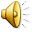 Sejjaħtilkom ħbieb, 
jgħid il-Mulej,
għaliex kulma smajt mingħand Missieri
jiena għarrafthulkom.
Hallelujah, Hallelujah
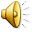 Qari mill-Evanġelju skont 
San Mark
Mk 8, 34 – 9,1
R:/ Glorja lilek Mulej
F’dak iż-żmien, Ġesù sejjaħ lejh in-nies flimkien mad-dixxipli tiegħu u qalilhom:
“Jekk xi ħadd irid jiġi warajja, għandu jiċħad lilu nnifsu, jerfa’ salibu, u jimxi warajja. Għax min irid isalva ħajtu, jitlifha;
imma min jitlef ħajtu għall-imħabba tiegħi u tal-Evanġelju, isalvaha.
Għax x’jiswielu l-bniedem jekk jikseb id-dinja kollha
u mbagħad jitlef ħajtu? 
Xi prezz jista’ jagħti 
l-bniedem biex isalva ħajtu? Għax jekk xi ħadd, minn dan in-nisel żieni u
midneb tal-lum, għad jistħi minni u minn kliemi, Bin il-bniedem ukoll għad jistħi minnu meta jiġi fil-glorja ta’
Missieru flimkien 
mal-anġli mqaddsa”.
Qalilhom ukoll: 
“Tassew ngħidilkom, li hawn xi wħud minnkom li
qegħdin hawn, li żgur ma jġarrbux il-mewt qabel ma jaraw il-wasla tas-Saltna ta’ Alla, mogħnija 
bil-qawwa”.
Il-Kelma tal-Mulej
R:/ Tifħir lilek Kristu